Sample Decision Trees
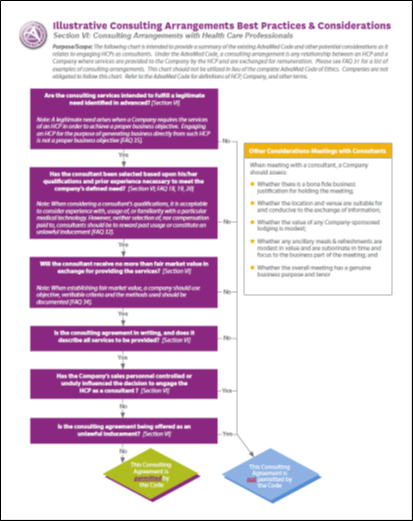 Courtesy of the Advanced Medical Technology Association
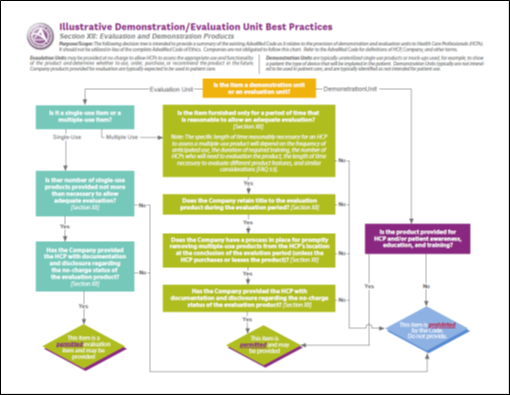 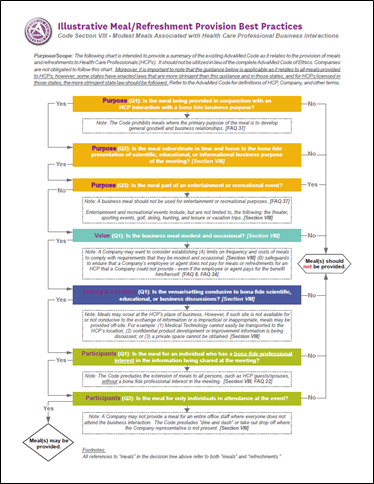 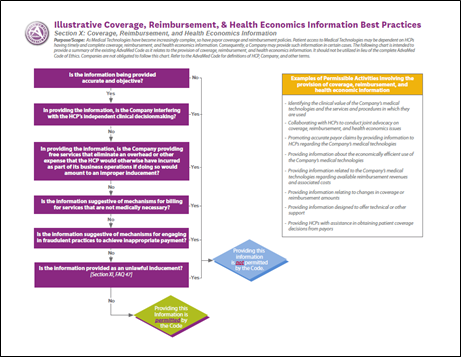 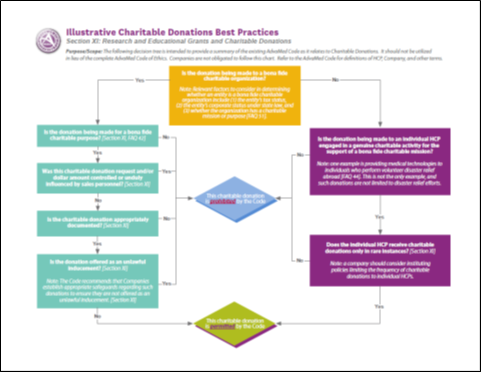